Magyar felfedezők
Kittenberger Kálmán
Léva, 1881. október 10. – Nagymaros, 1958. január 4.
 Afrika-kutató, zoológus, tanár, vadász természettudományi író
magyar vadászirodalom klasszikusa (vadászújság főszerkesztője)
Első útja: 1903-ban földbirtokos kísérőjeként Afrikában
Malária,oroszlántámadás, ujjpercét levágta
Széchenyi Zsigmond
Nagyvárad, 1898. január 23. – Budapest, 1967. április 24.
magyar vadász, író
 A magyar vadászati kultúra kimagasló alakja
Vadászkönyvtár (Mo-n legjelentősebb)
2 házasság,1. házasság1 fiú gyermek
Vadászútjai Afrikába:1927,1928,1929,1932,1933,1935
Teleki Sámuel
Sáromberke, 1845. november 1. – Budapest, 1916. március 10.
magyar felfedező ,Kenya északi részébe indult első európai expedíció vezetője
Felfedezte: Rudolf-tó,Stefánia-tó
Teleki volt az első aki:   -aki feltérképezte a Nagy-hasadékvölgy                       			                  egy jelentős szakaszát
                                                                - Kilimandzsáró hegy 5310 méter magasan   				húzódó hóvonalát
 				- Kenya-hegyre lépett
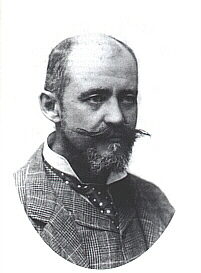 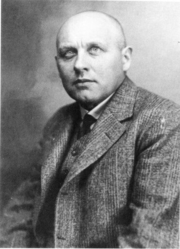 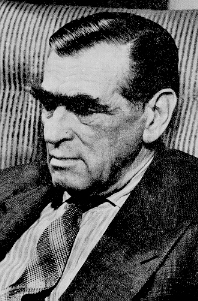 Teleki Sámuel
Kittenberger Kálmán
Széchenyi Zsigmond
Köszönjük a figyelmet!
Készítette: Héjja Zoé és Fischer Blanka
Források: Wikipédia